Project “Mirror, mirror on the wall?!”
Assessment results
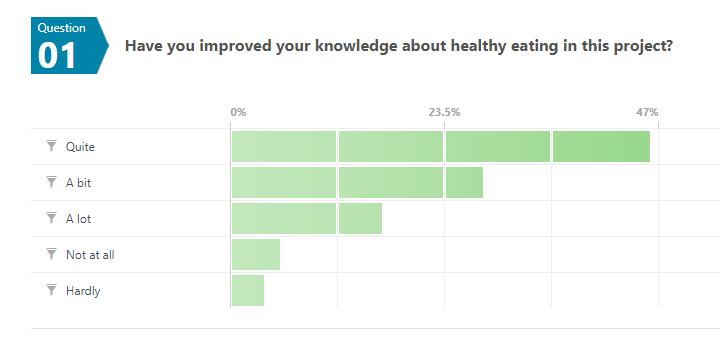 More than 75% have improved their knowledge about healthy eating

They are more conscious about lifestyle and how media can influence young people
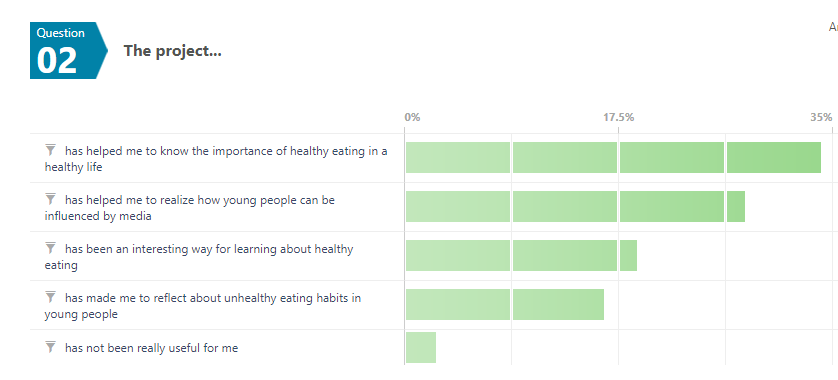 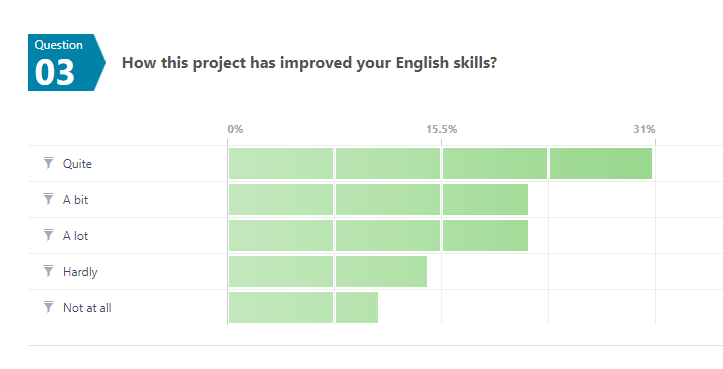 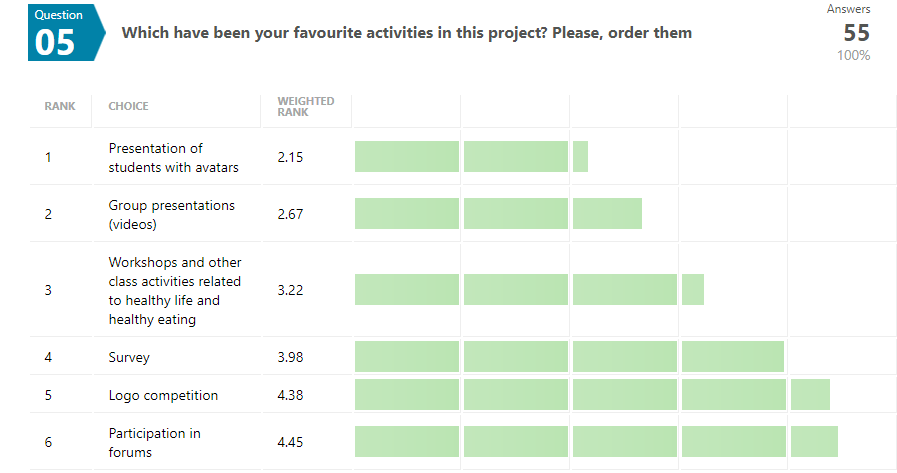 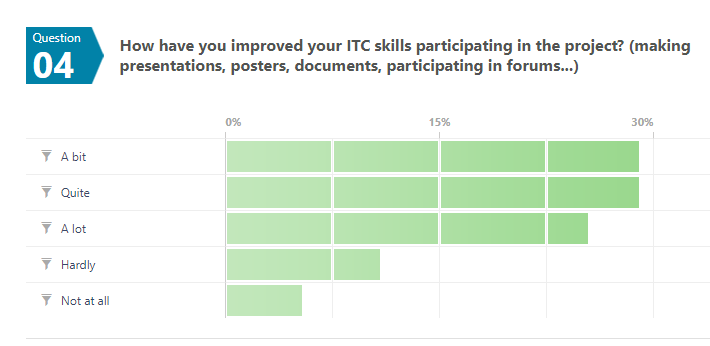 Their favourite activities have been to participate in forums, logo competition, and do the survey.
Most of te students have improved their English and ICT skills
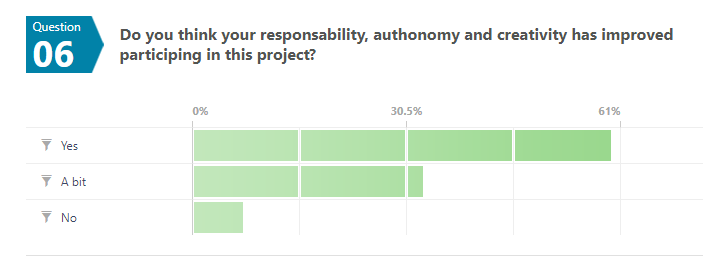 Students think that their authonomy and responsability has improved
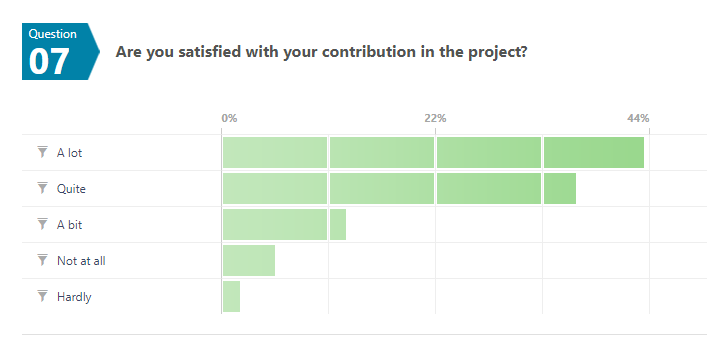 The vast majority of participants are satisfied with their contribution to the project
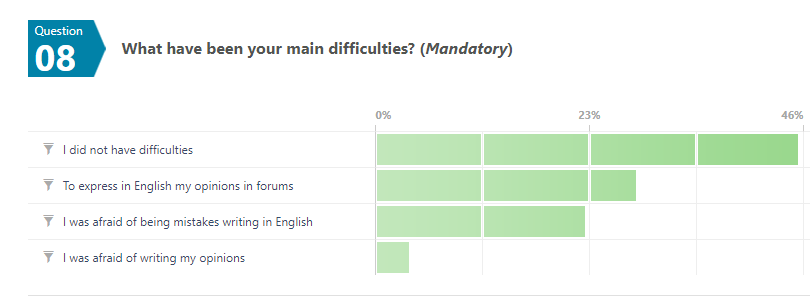 Some students had difficulties related to language or expressing ideas
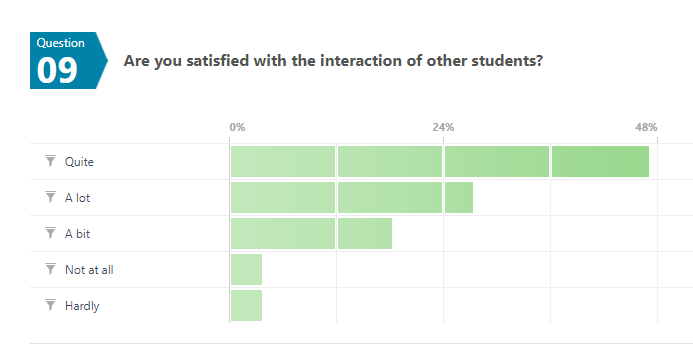 The participants are mostly satisfied with the interaction among them
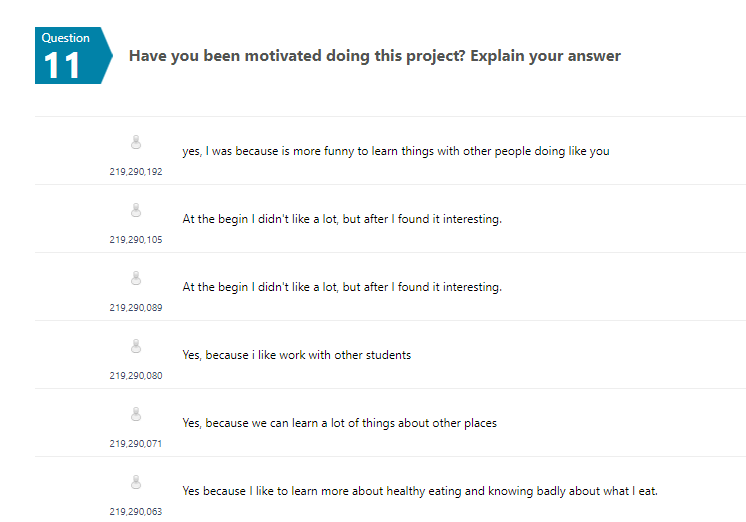 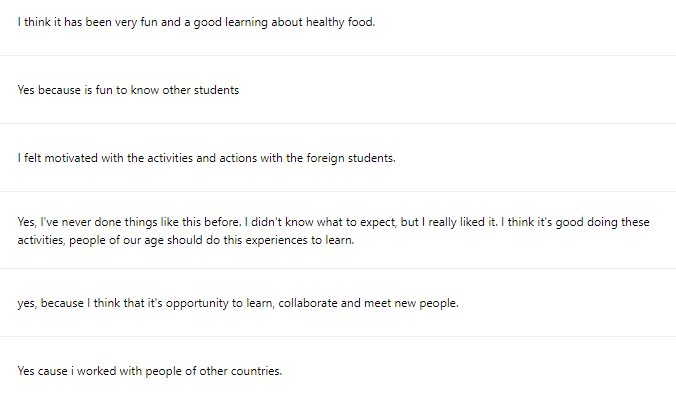 Most students have been really motivated during the project
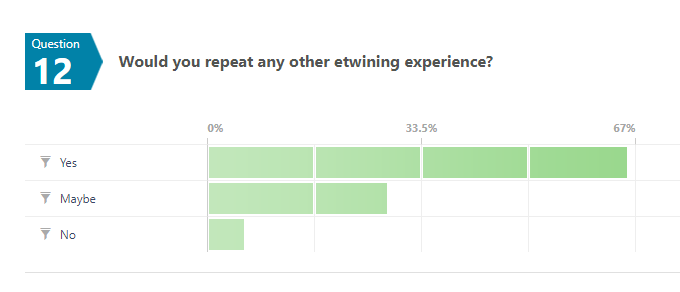 Most of the participants would be repeat this etwining experience, and it has been considered as a GOOD EXPERIENCE
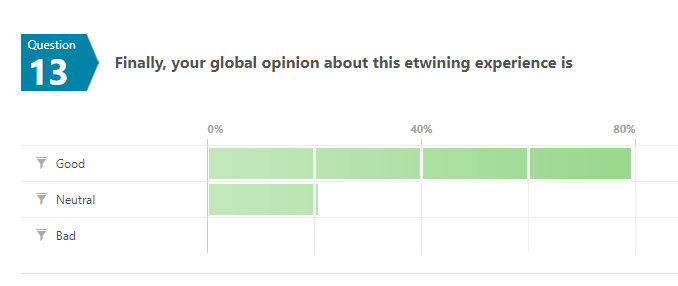 Thanks for your participation!